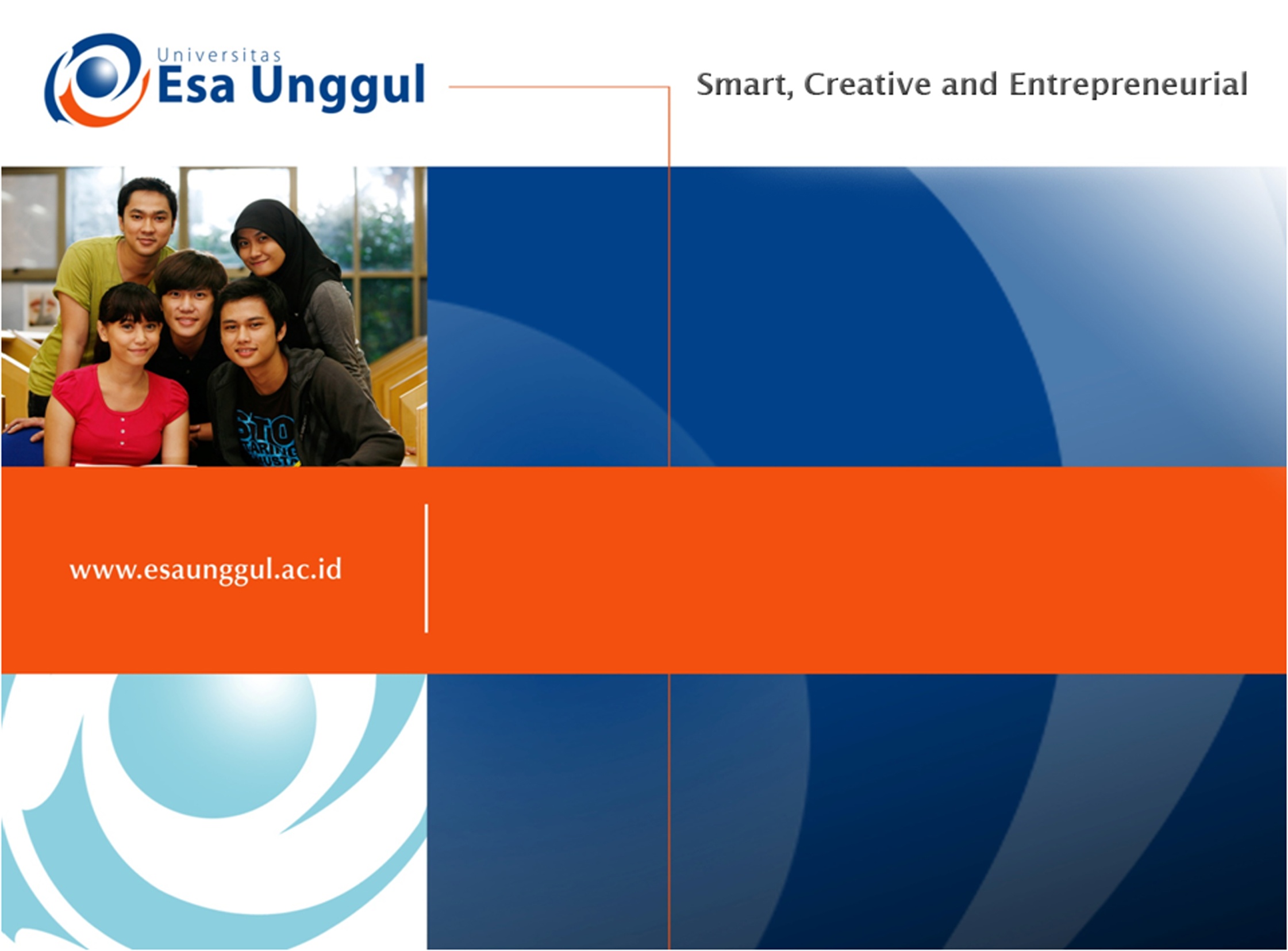 Tugas Terstruktur
(Pertemuan ke-8)
Tugas
Setiap kelompok mempresentasikan jurnal hasil pilihannya
Setiap kelompok mendapatkan waktu 10 menit untuk presentasi dan 5 menit untuk tanya jawab
Penilaian presentasi berdasarkan beberapa hal : cara presentasi, slide presentasi, bahasa yang digunakan, cara menjawab pertanyaan, kesesuaian topik